QUY ĐỊNH VỀ QUY TẮC ỨNG XỬ CỦA CÔNG CHỨC, VIÊN CHỨC, NGƯỜI LAO ĐỘNG LÀM VIỆC TẠI CÁC CƠ SỞ Y TẾ
(Thông tư 07/2014/TT-BYT ngày 25/2/2014 quy định về Quy tắc ứng xử của công chức, viên chức, người lao động làm việc tại các cơ sở y tế)
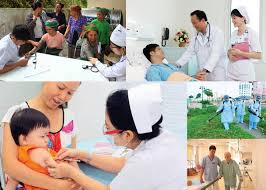 Kiến thức
Năng lực
Kỹ năng
MỤC TIÊU BÀI HỌC
Trình bày được 4 quy tắc ứng xử của các công chức, viên chức, người lao động làm việc tại các cơ sở y tế.(CĐRMH1,12)
Vận dụng được các quy tắc ứng xử của các công chức, viên chức, người lao động để giả quyết một số tình huống giả định .(CĐRMH1,12)
Thể hiện được thái độ tôn trọng và nghiêm túc khi thực hiện quy tắc ứng xử của các công chức, viên chức, người lao động để giải quyết một số tình huống giả định.(CĐRMH1,12)
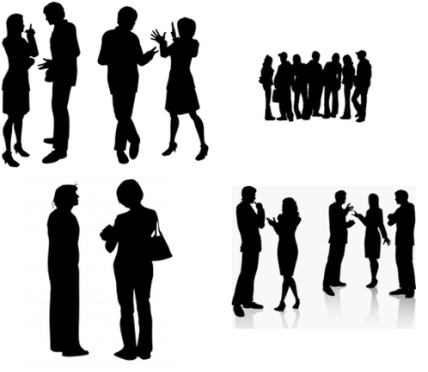 Click to edit title style
Description of
the contents
CÔNG VỤ, NHIỆM VỤ ĐƯỢC GIAO
Text in here
ĐỒNG NGHIỆP
CƠ SỞ KHÁM CHỮA BỆNH
Text in here
ỨNG XỬ CỦA ĐDV
Text in here
CƠ QUAN, TỔ CHỨC, CÁ NHÂN
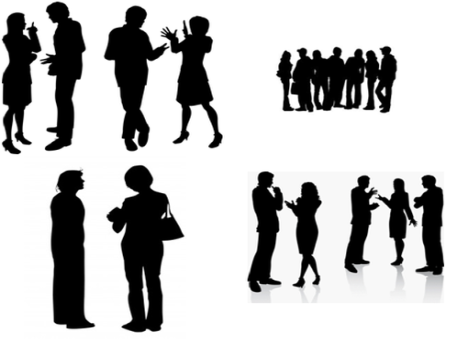 Click to edit title style
Description of
the contents
CÔNG VỤ, NHIỆM VỤ ĐƯỢC GIAO
Text in here
ĐỒNG NGHIỆP
CƠ SỞ KHÁM CHỮA BỆNH
Text in here
ỨNG XỬ CỦA ĐDV
Text in here
CƠ QUAN, TỔ CHỨC, CÁ NHÂN
Bài kiểm tra đảm bảo chuẩn bị bài
Hãy liệt kê những việc người điều dưỡng cần phải làm khi thi hành công vụ, nhiệm vụ được giao?
Những việc phải làm:
Thực hiện nghiêm túc các quy định của pháp luật về nghĩa vụ của công chức, viên chức;
Có đạo đức, nhân cách và lối sống lành mạnh, trong sáng của người thầy thuốc
Có ý thức tổ chức kỷ luật; thực hiện đúng quy trình chuyên môn, nghiệp vụ, nội quy, quy chế làm việc của ngành, của đơn vị;
Học tập thường xuyên nhằm nâng cao trình độ, chuyên môn, nghiệp vụ, đạo đức nghề nghiệp, kỹ năng giao tiếp, ứng xử;
Phục tùng và chấp hành nhiệm vụ được giao; chủ động, chịu trách nhiệm trong công việc;
Đóng góp ý kiến trong hoạt động, điều hành của đơn vị nhằm bảo đảm thực hiện công vụ, nhiệm vụ được giao đạt hiệu quả;
Giữ uy tín, danh dự cho đơn vị, cho lãnh đạo và đồng nghiệp;
Mặc trang phục, đeo thẻ công chức, viên chức đúng quy định; đeo phù hiệu
Những việc không được làm
Trốn tránh trách nhiệm, thoái thác công việc hoặc nhiệm vụ được giao;
Lạm dụng chức năng, nhiệm vụ, quyền hạn được giao và danh tiếng của cơ quan, đơn vị để giải quyết công việc cá nhân; tự đề cao vai trò của bản thân để vụ lợi;
Phân biệt đối xử về dân tộc, nam nữ, các thành phần xã hội, tín ngưỡng, tôn giáo dưới mọi hình thức
VIDEO
Câu hỏi: Phân tích cách ứng xử của 2 Điều dưỡng trong đoạn video trên?
2. ỨNG XỬ CỦA CÔNG CHỨC, VIÊN CHỨC Y TẾ ĐỐI VỚI ĐỒNG NGHIỆP
Tình huống 1: Điều dưỡng M đưa ra ý kiến trong buổi giao ban khoa phản ánh về việc một bác sỹ L đã ra y lệnh thuốc nhưng không ghi rõ giờ thực hiện, điều dưỡng M góp ý nhưng bác sỹ L không tiếp thu và tỏ ra khó chịu.
Điều dưỡng M đã làm đúng điều gì theo quy tắc ứng xử với đồng nghiệp?
A	  Phê bình khách quan, nghiêm túc, thẳng thắn, mang tính xây dựng
B	  Tôn trọng ý kiến của đồng nghiệp trong thi hành nhiệm vụ được giao
C	   Lịch sự, hòa nhã, văn minh khi giao tiếp với đồng nghiệp 
D	 Hợp tác và giúp đỡ đồng nghiệp hoàn thành nhiệm vụ
Tình huống 2: X và Y là 2 người bạn cùng công tác nhiều năm trong một khoa. Trong cuộc họp bình xét thi đua giữa năm, điều dưỡng X đưa ra một số ý kiến về sai sót trong chăm sóc người bệnh của các điều dưỡng trong khoa, trong đó có điều dưỡng Y. Kết quả là điều dưỡng Y không đạt lao động loại Tốt. Từ đó X và Y không còn đoàn kết như trước. Y tới gặp điều dưỡng trưởng khoa và đề nghị không phân làm việc chung nhóm với X.
a. Điều dưỡng X đã làm đúng điều gì theo quy tắc ứng xử?
A 	Trung thực, chân thành, đoàn kết, có tinh thần hợp tác, chia sẻ trách nhiệm, giúp đỡ lẫn nhau
B	Có ý thức tổ chức kỷ luật; thực hiện đúng quy trình chuyên môn, nội quy, quy chế làm việc của ngành, của đơn vị
C	Phát hiện đồng nghiệp thực hiện không các quy định trong chăm sóc người bệnh và phản ánh đến cấp có thẩm quyền
D 	Đóng góp ý kiến trong hoạt động, điều hành của đơn vị nhằm bảo đảm thực hiện công vụ, nhiệm vụ được giao đạt hiệu quả
b. Hành vi nào sau đây là của Điều dưỡng Y?
A 	Phân biệt đối xử nam nữ, các thành phần xã hội
B 	Bè phái, chia rẽ nội bộ trong cơ quan.
C 	Đẩy trách nhiệm, khuyết điểm cho đồng nghiệp
D 	Trốn tránh trách nhiệm, thoái thác công việc được giao
2. ỨNG XỬ CỦA CÔNG CHỨC, VIÊN CHỨC Y TẾ ĐỐI VỚI ĐỒNG NGHIỆP
Tình huống 1: A
Tình huống 2: câu a: C     câu b:B
3. ỨNG XỬ CỦA CÔNG CHỨC, VIÊN CHỨC Y TẾ ĐỐI VỚI CƠ QUAN, TỔ CHỨC, CÁ NHÂN
Hãy liệt kê những quy tắc ứng xử người điều dưỡng phải làm, và không được làm đối với cơ quan, tổ chức, cá nhân?
a. Những việc phải làm:
Lịch sự, hòa nhã, văn minh khi giao dịch trực tiếp hoặc gián tiếp qua các phương tiện thông tin;
Bảo đảm thông tin trao đổi đúng với nội dung công việc mà cơ quan, tổ chức, công dân cần hướng dẫn, trả lời;
Tuyên truyền, hướng dẫn người dân chấp hành nghiêm nội quy đơn vị, quy trình, quy định về chuyên môn, nghiệp vụ;
Giữ gìn bí mật thông tin liên quan đến bí mật nhà nước, bí mật cơ quan, bí mật cá nhân theo quy định của pháp luật.
b. Những việc không được làm:
Cửa quyền, hách dịch, sách nhiễu, trì hoãn, thờ ơ, gây khó khăn đối với tổ chức, cá nhân;
Cố ý kéo dài thời gian khi thi hành công vụ, nhiệm vụ liên quan đến cơ quan, tổ chức, cá nhân;
Có thái độ, gợi ý nhận tiền, quà biếu của cơ quan, tổ chức, cá nhân.
Tình huống 1 : Tại phòng khám Nhi bệnh viện D, khi điều dưỡng T đang gọi bệnh nhi số thứ tự 10 vào khám thì người nhà của bệnh nhi có số thứ tự 14 đi vào và nói nhỏ với điều dưỡng T  ”em ưu tiên cho con chị được khám trước vì chị đang vội đi làm, chị cảm ơn em nhiều ”. Vừa nói người phụ nữ vừa nhét chiếc phong bì vào túi điều dưỡng T. Điều dưỡng T mỉm cười và nói ” em không thể giúp được chị, mời chị xếp hàng đúng vị trí và thực hiện đúng nội quy ạ”. Người phụ nữ cầm phong bì quay đi và tỏ vẻ khó chịu.
a. Hành động của Điều dưỡng T đã KHÔNG vi phạm QTƯX nào?
A	Lạm dụng nghề nghiệp để thu lợi trong quá trình hành nghề
B	Gây khó khăn, đối với người bệnh, người nhà người bệnh 
C	Không tôn trọng quyền tự quyết của người bệnh, người nhà người bệnh
D	Phân biệt đối xử các thành phần xã hội dưới mọi hình thức
b. Thái độ của điều dưỡng T đã thể hiện đúng là:
A	Niềm nở đón tiếp, tận tình hướng dẫn các thủ tục cần thiết
B	Có thái độ đồng cảm với người bệnh, người nhà người bệnh
C	Giải thích nhẹ nhàng, lịch sự với người nhà người bệnh.
D 	Sắp xếp khám bệnh theo thứ tự và đối tượng ưu tiên theo quy định
Tình huống 2: Người bệnh T sau khi đi khám bệnh và làm các xét nghiệm cận lâm sàng, phải quay lại khoa khám bệnh theo lời dặn của bác sĩ nhưng không nhớ cách đi. Tình cờ nhìn thấy ĐD H, người bệnh T hỏi cách đi. ĐD H vừa nghe điện thoại vừa chỉ bâng quơ và nói: “nhà kia kìa, chỗ có nhiều ghế ngồi ấy”. 
a. Điều dưỡng H đã vi phạm quy tắc ứng xử nào?
A. Hỗ trợ người bệnh hoàn thiện các thủ tục
B. Tận tụy với công việc chăm sóc người bệnh
C. Niềm nở đón tiếp, tận tình hướng dẫn NB
D. Hướng dẫn, dặn dò người bệnh chế độ chăm sóc
b. Nếu là ĐD H em sẽ hành động như thế nào?
Những việc người điều dưỡng cần làm khi người bệnh đến khám
Niềm nở đón tiếp, tận tình hướng dẫn các thủ tục cần thiết;
Sơ bộ phân loại người bệnh, sắp xếp khám bệnh theo thứ tự và đối tượng ưu tiên theo quy định;
Bảo đảm kín đáo, tôn trọng người bệnh khi khám bệnh; thông báo và giải thích tình hình sức khỏe hay tình trạng bệnh cho người bệnh hoặc người đại diện hợp pháp của người bệnh biết;
Khám bệnh, chỉ định xét nghiệm, kê đơn phù hợp với tình trạng bệnh và khả năng chi trả của người bệnh;
Hướng dẫn, dặn dò người bệnh hoặc người đại diện hợp pháp của người bệnh về sử dụng thuốc theo đơn, chế độ chăm sóc, theo dõi diễn biến bệnh và hẹn khám lại khi cần thiết đối với người bệnh điều trị ngoại trú;
Hỗ trợ người bệnh nhanh chóng hoàn thiện các thủ tục nhập viện khi có chỉ định.
TÌNH HUỐNG ĐÓNG VAI
Yêu cầu: Nhận biết các vi phạm của ĐD và đưa ra giải pháp khắc phục cho các tình huống?
 
Tình huống 5: Vào lúc 13h, tại phòng cấp cứu ngoại của bệnh X, một phụ nữ đưa 1 nạn nhân bị chấn thương chân trái bằng xe máy đến phòng khám. Bác sĩ đã khám cho người bệnh và viết phiếu cho người bệnh đi chụp phim. Người nhà đưa nạn nhân ra xe máy định chở đi chiếu chụp, một cô điều dưỡng thấy vậy quát: “tại sao lại đưa xe máy vào đây?” Người nhà nói: để đưa NB đi chiếu chụp. Điều dưỡng không nói câu nào và chỉ tay về phía chiếc cáng. 
Tình huống 6: Tại buồng bệnh, điều dưỡng viên A và một điều dưỡng học việc đang chuẩn bị thay băng cho bệnh nhân, 82 tuổi, gãy cổ xương đùi, không đi lại được. Lúc đó có 2 người nhà bệnh nhân đang có mặt bên giường bệnh. 
           Người nhà bệnh nhân nói với điều dưỡng viên A: “Bà tôi dạo này đau nhiều, chú thường xuyên thay băng cho bà tôi, thì nhờ chú thay luôn cho bà tôi đỡ đau”.
  	 Điều dưỡng học việc tỏ thái độ khó chịu, không nhìn người nhà, vừa đi găng vừa trả lời, giọng gắt gỏng “Thay băng thì phải đau chứ”.
        Người nhà người bệnh phản ứng: “Mẹ tôi đã già cả lại đang bị đau đớn, tôi
không đồng ý chị này (điều dưỡng học việc) thay băng cho mẹ tôi”.